ｺﾞｰﾙﾃﾞﾝｳｨｰｸ　営業時間変更のお知らせ
４/３０－５/５の期間
短縮営業１０：００－１８：００になります。
デイ会員の皆様は
火曜－金曜デイタイム利用可能です。
５/７火曜日から通常営業になります。
月曜日は定休日となります。
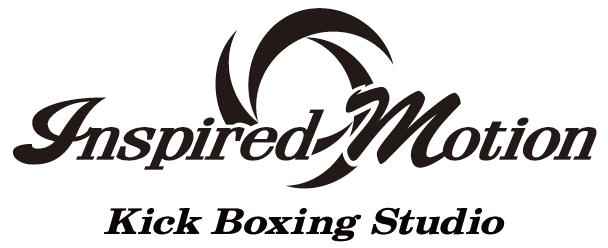